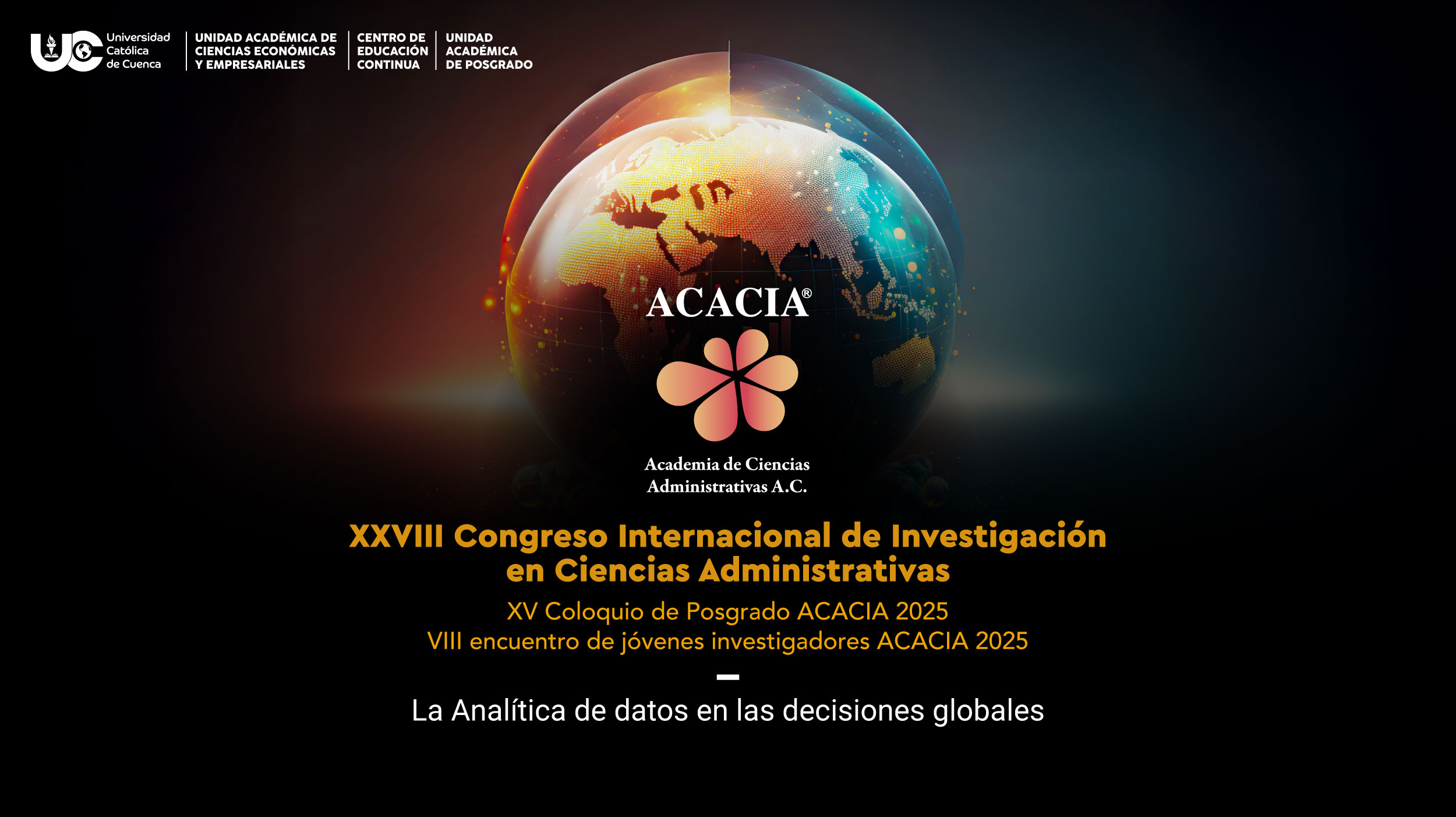 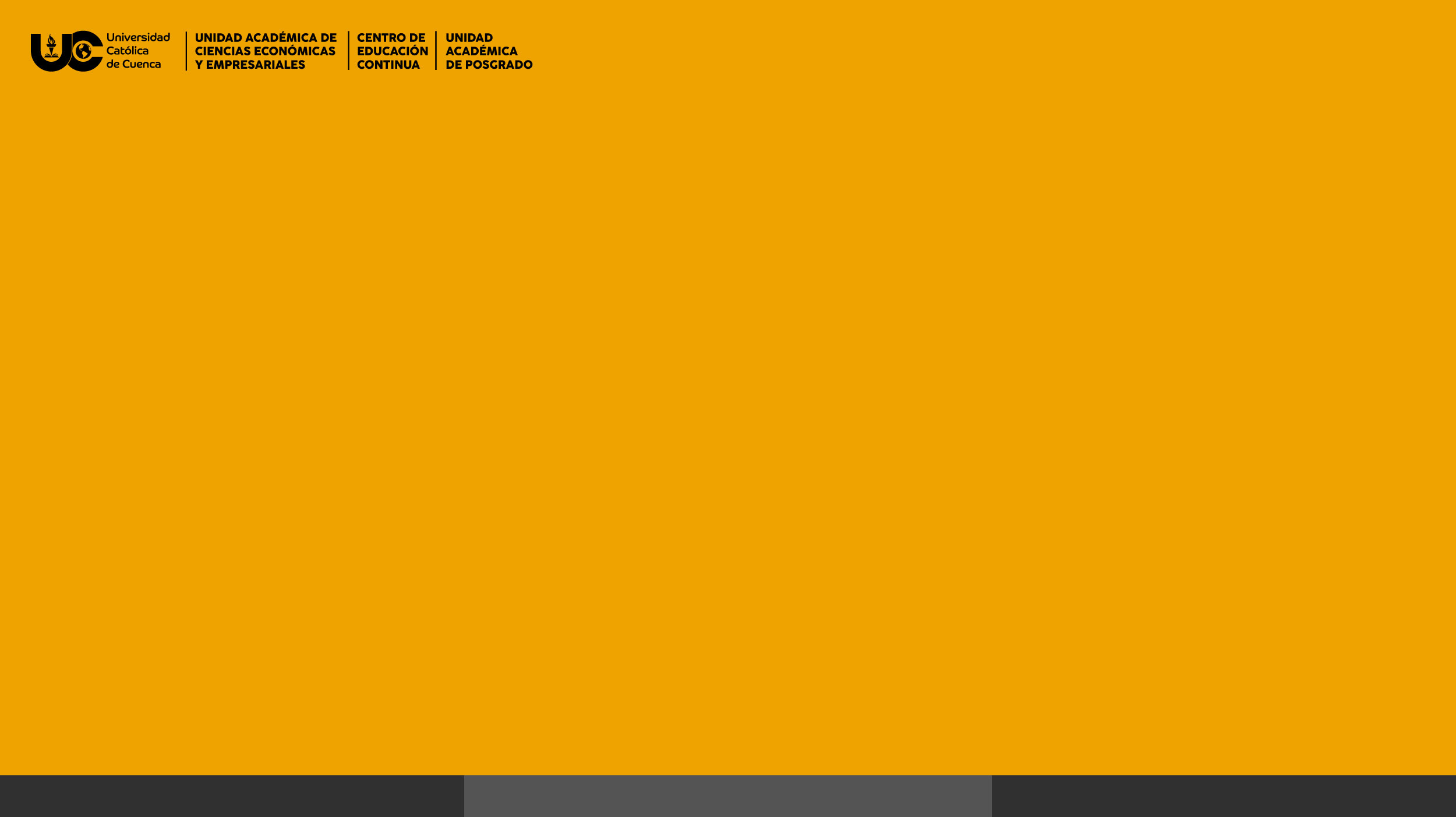 SUBTÍTULO
Tema
Información